Sveikiname 2015 m. respublikinio etikos konkurso ,,MORALINĖS DILEMOS“IV vietos laimėtoją VŽG 2g klasės moksleivę Gretą Prelgauskaitę
Konkurse dalyvavo 311 mokinių Iš 57 Lietuvos mokyklų.Konkurso organizatorius – Lietuvos etikos mokytojų asociacija ir LEU  Etikos katedra
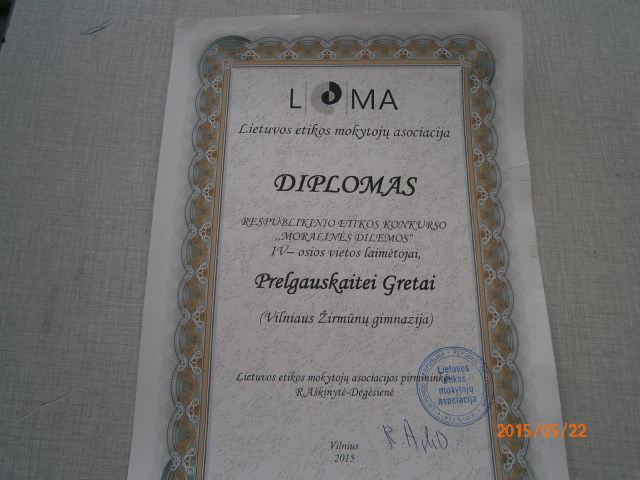